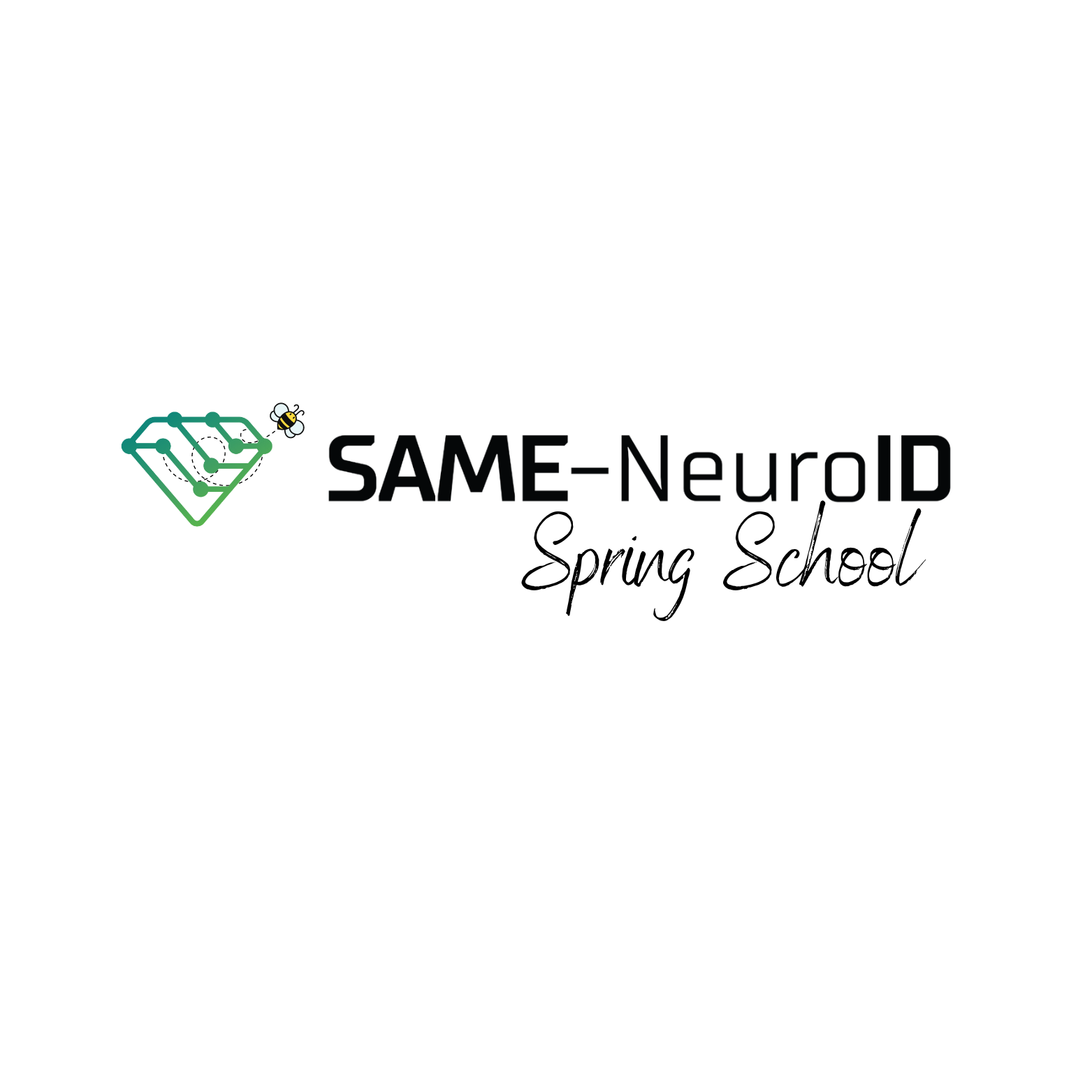 Market Opportunity Navigator
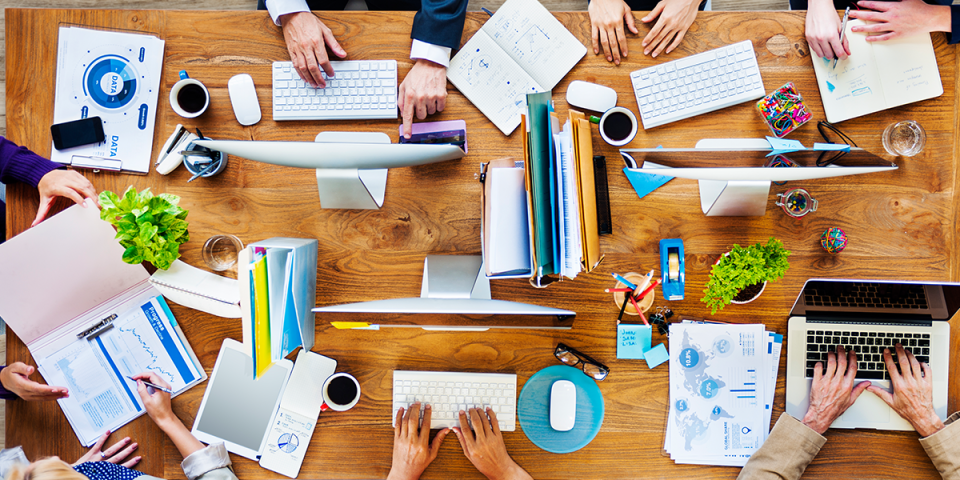 WHERE TO PLAY?
2 steps for discovering your most valuable opportunities
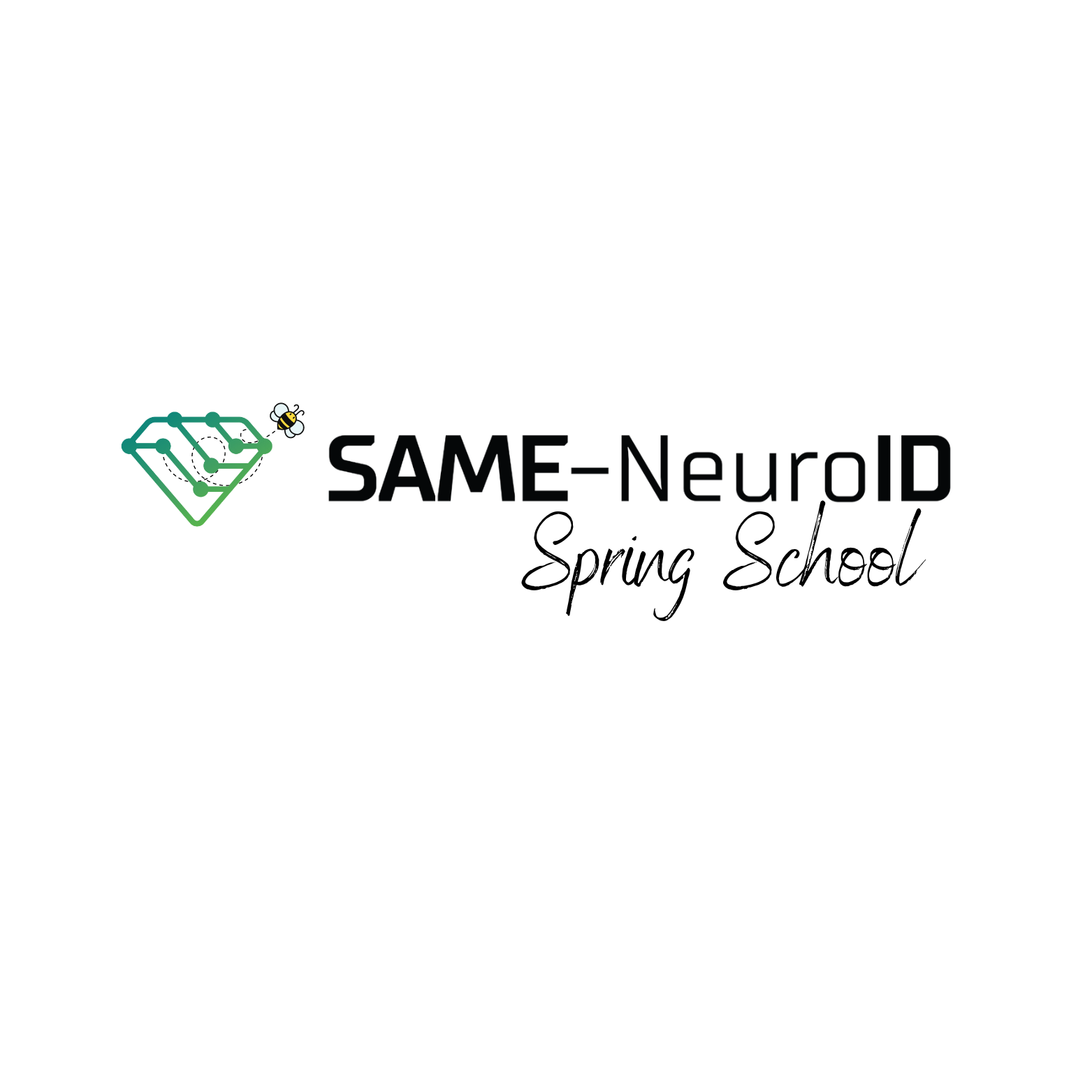 ① List the projects core abilities or technical elements
Characterize them based on their functions and properties. Describe them in a general manner, independent from your (envisioned) product.
② Identify your market opportunities
Which applications can you offer with your core abilities? Which customers may need them? Zoom in to further segment each customer group.
Applications
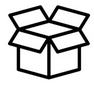 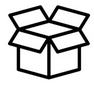 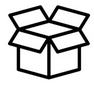 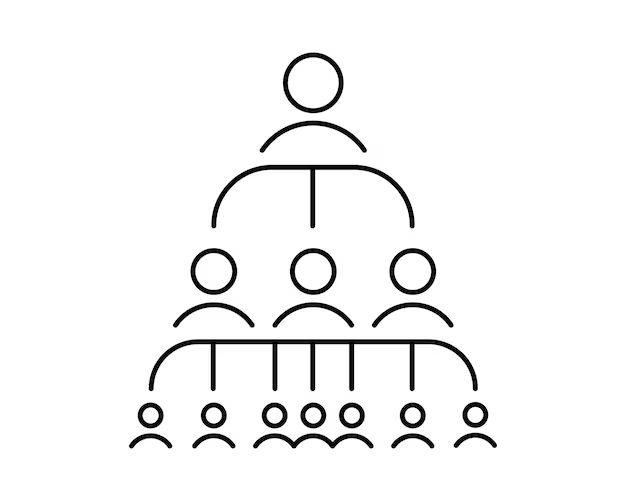 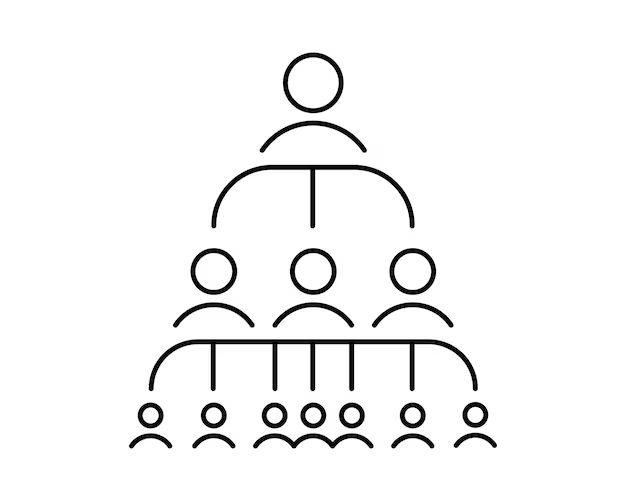 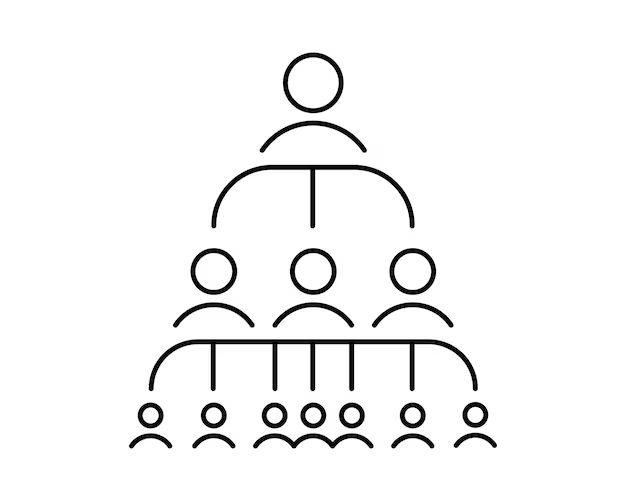 Customers
STEP 1: MARKET OPPORTUNITY SET
Use the first worksheet to identify potential market opportunities and place them in the set
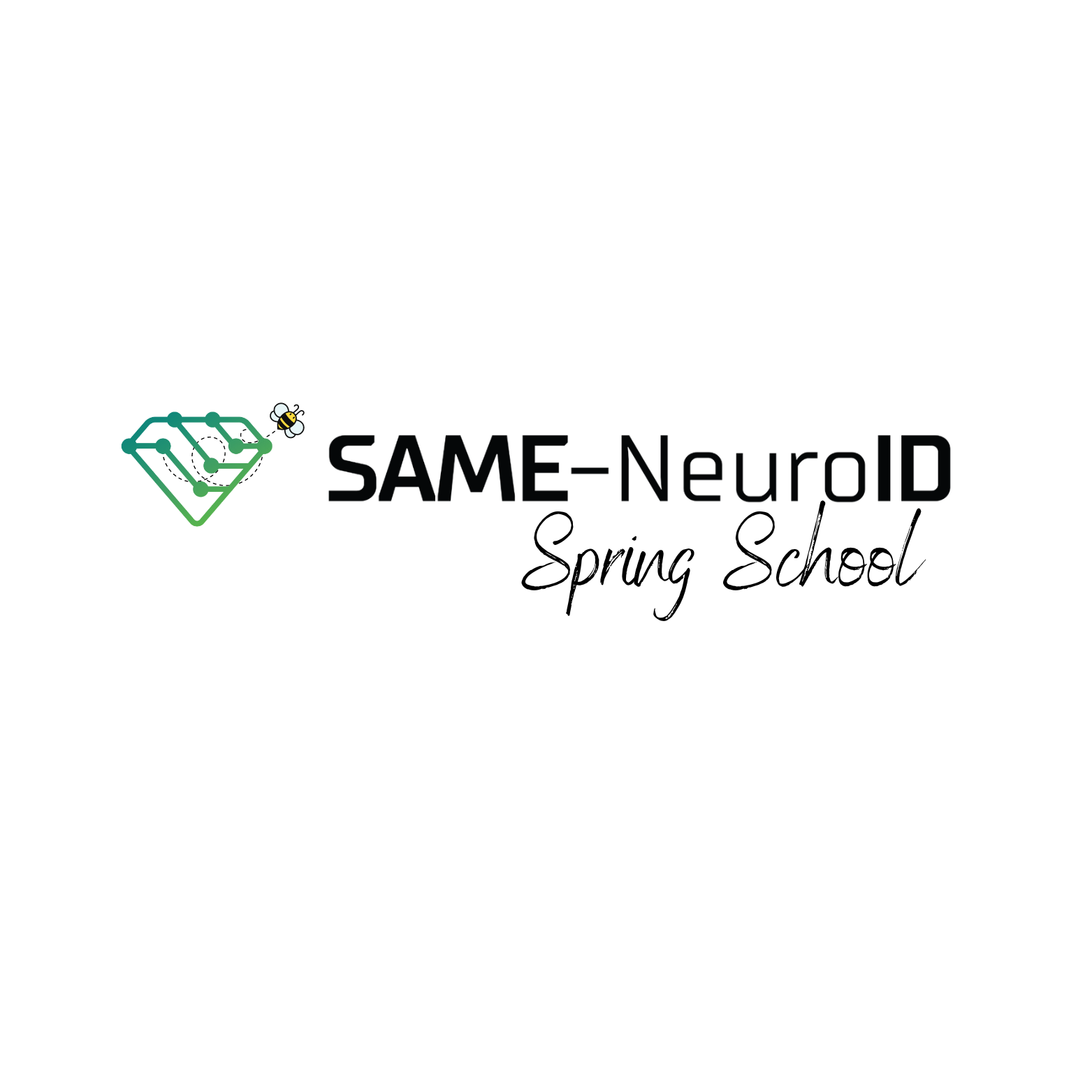 ③ Market Opportunity:
POTENTIAL
CHALLENGE
HIGH
MIDDLE
SUPER HIGH
LOW
COMPELLING REASON TO BUY
Unmet need
Effective solution
Better than current solutions
IMPLEMENTATION OBSTACLES
Product development difficulties
Sales and distribution difficulties
Funding challenges
LOW
LOW
LOW
LOW
LOW
LOW
LOW
MIDDLE
MIDDLE
MIDDLE
MIDDLE
MIDDLE
MIDDLE
MIDDLE
SUPER HIGH
SUPER HIGH
SUPER HIGH
SUPER HIGH
SUPER HIGH
SUPER HIGH
SUPER HIGH
HIGH
HIGH
HIGH
HIGH
HIGH
HIGH
HIGH
TIME TO REVENUE
Development time
Time between product and market readiness
Length of sale cycle
MARKET VOLUME
Current market size
Expected growth
ECONOMIC VIABILITY
Margins (value vs. cost)
Customers’ ability to pay
Customer stickiness
EXTERNAL RISKS
Competitive threat
3rd party dependencies
Barriers to adoption
CHALLENGE
OVERALL POTENTIAL
STEP 2: ATTRACTIVENESS MAP
Use the second worksheets to evaluate the attractiveness of each market opportunity and place each one on the map
GOLD MINE
MOONSHOT
POTENTIAL
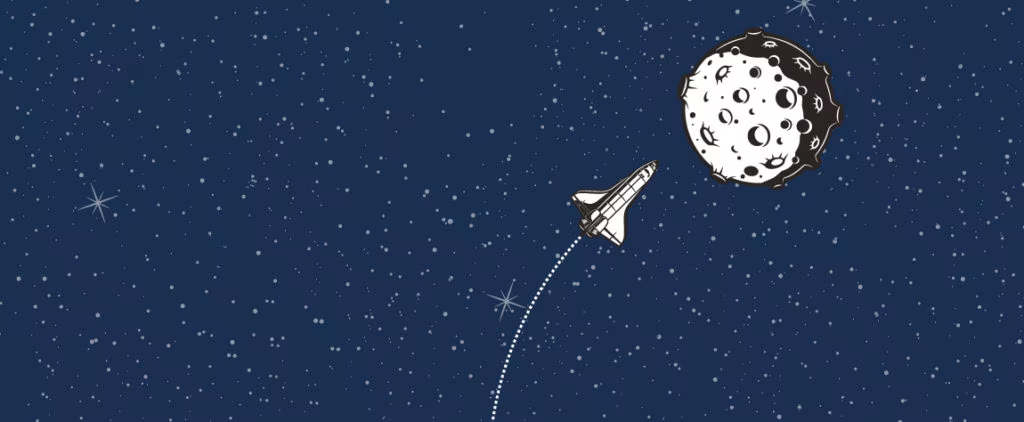 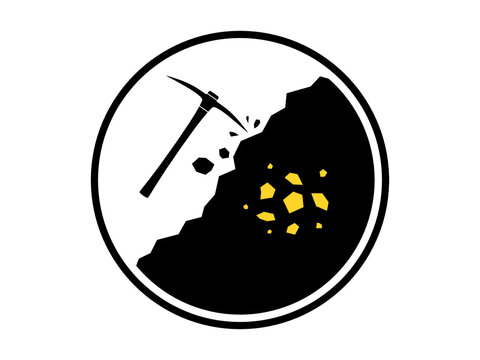 LOW                         MID             HIGH         SUPER HIGH
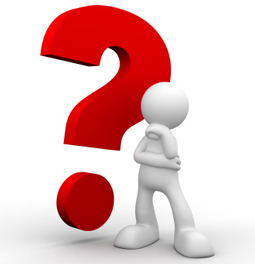 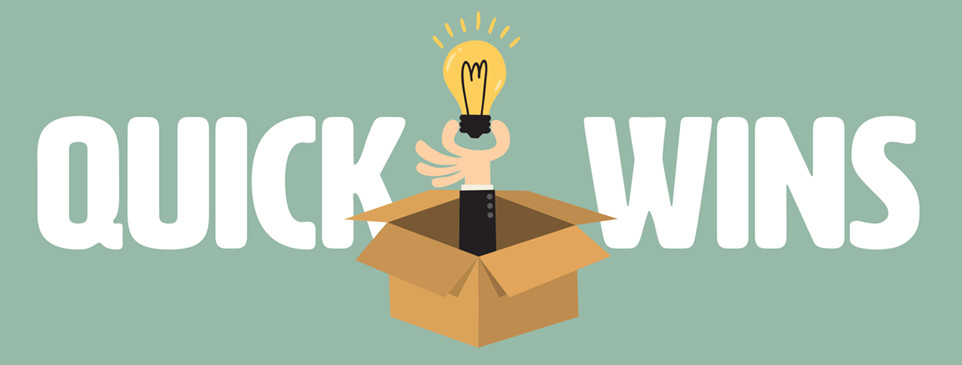 QUICK WIN
QUESTIONABLE
LOW                              MID                          HIGH                     SUPER HIGH
CHALLENGE
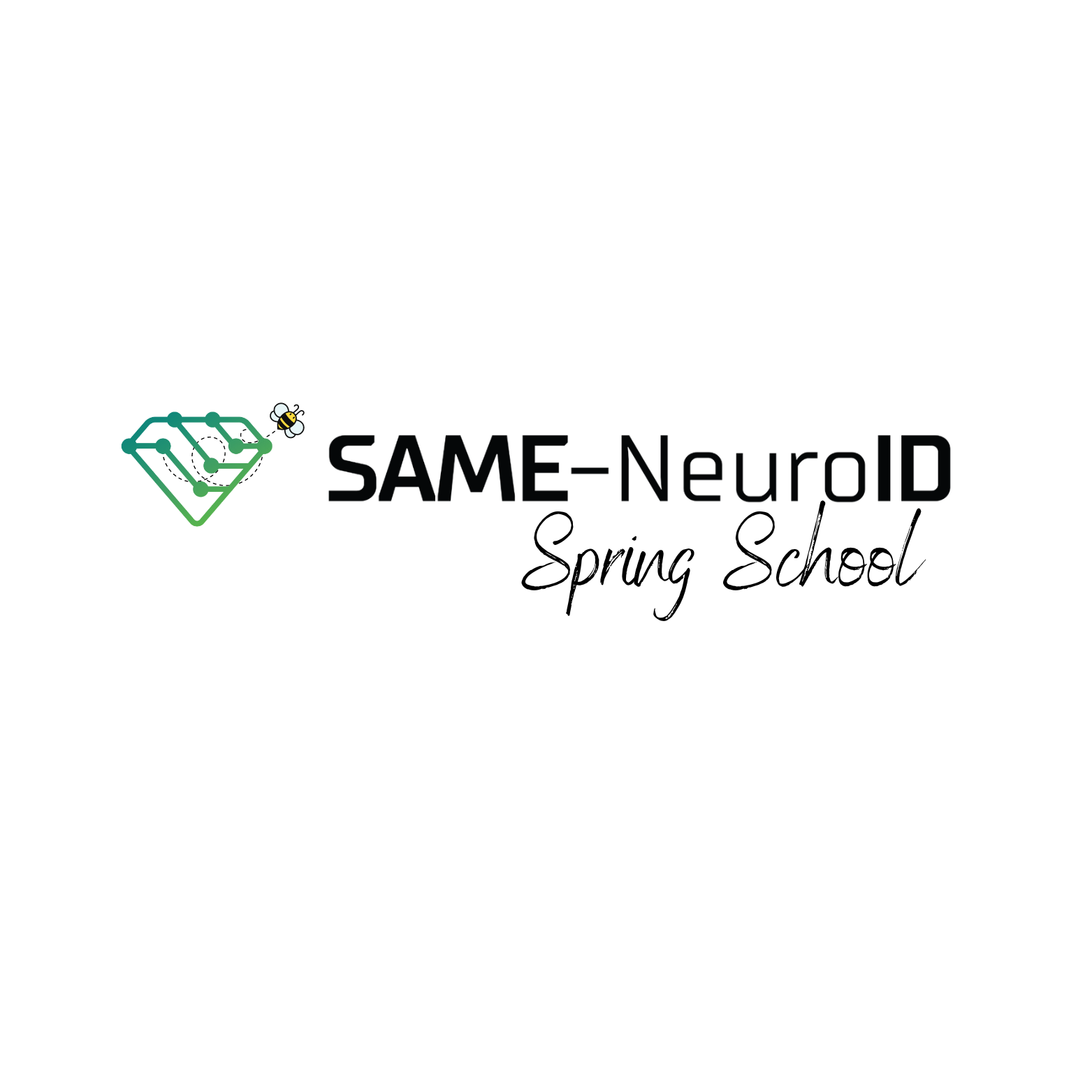 Customer profile
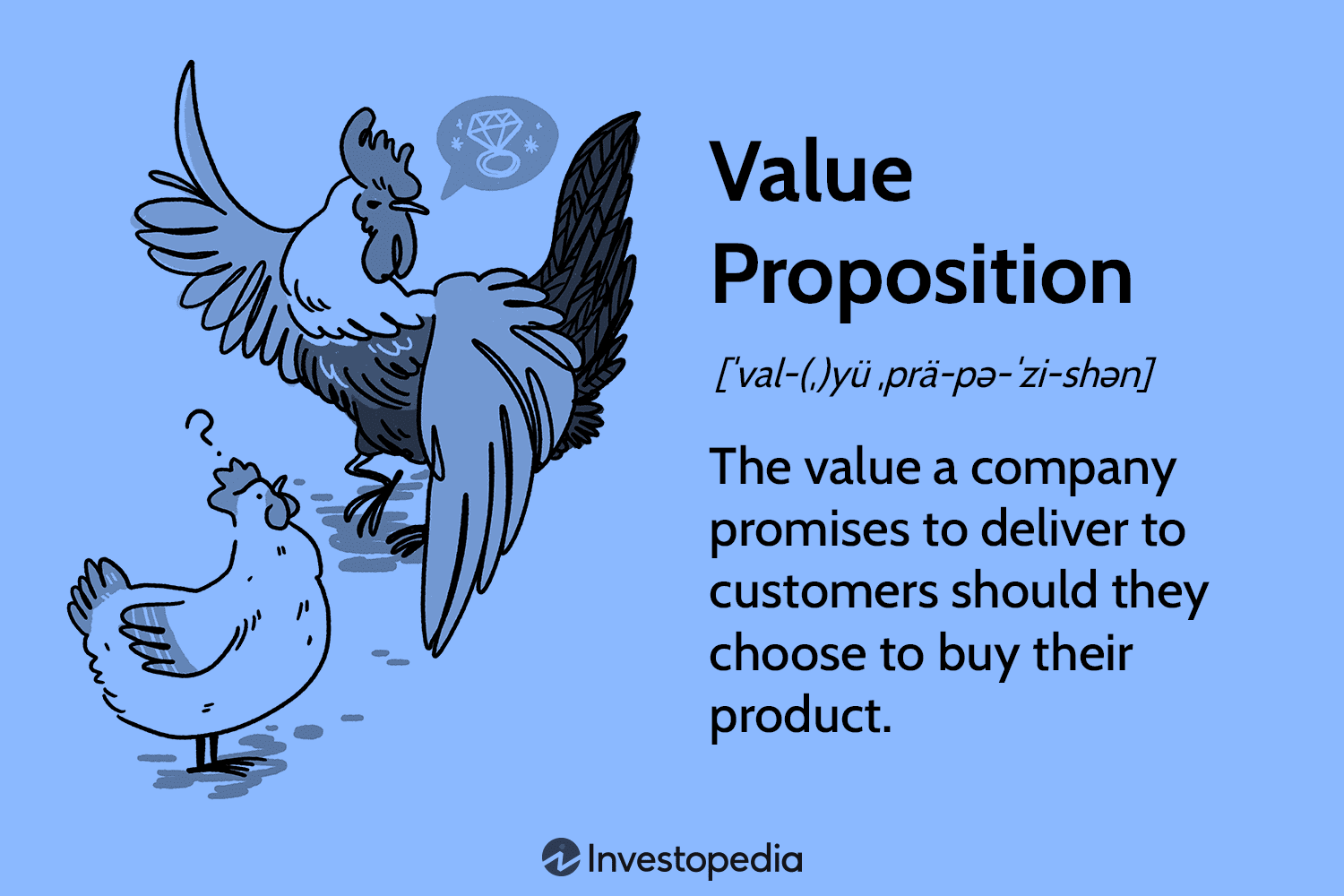 WHAT DO I OFFER?
Working towards the definition of the value proposition
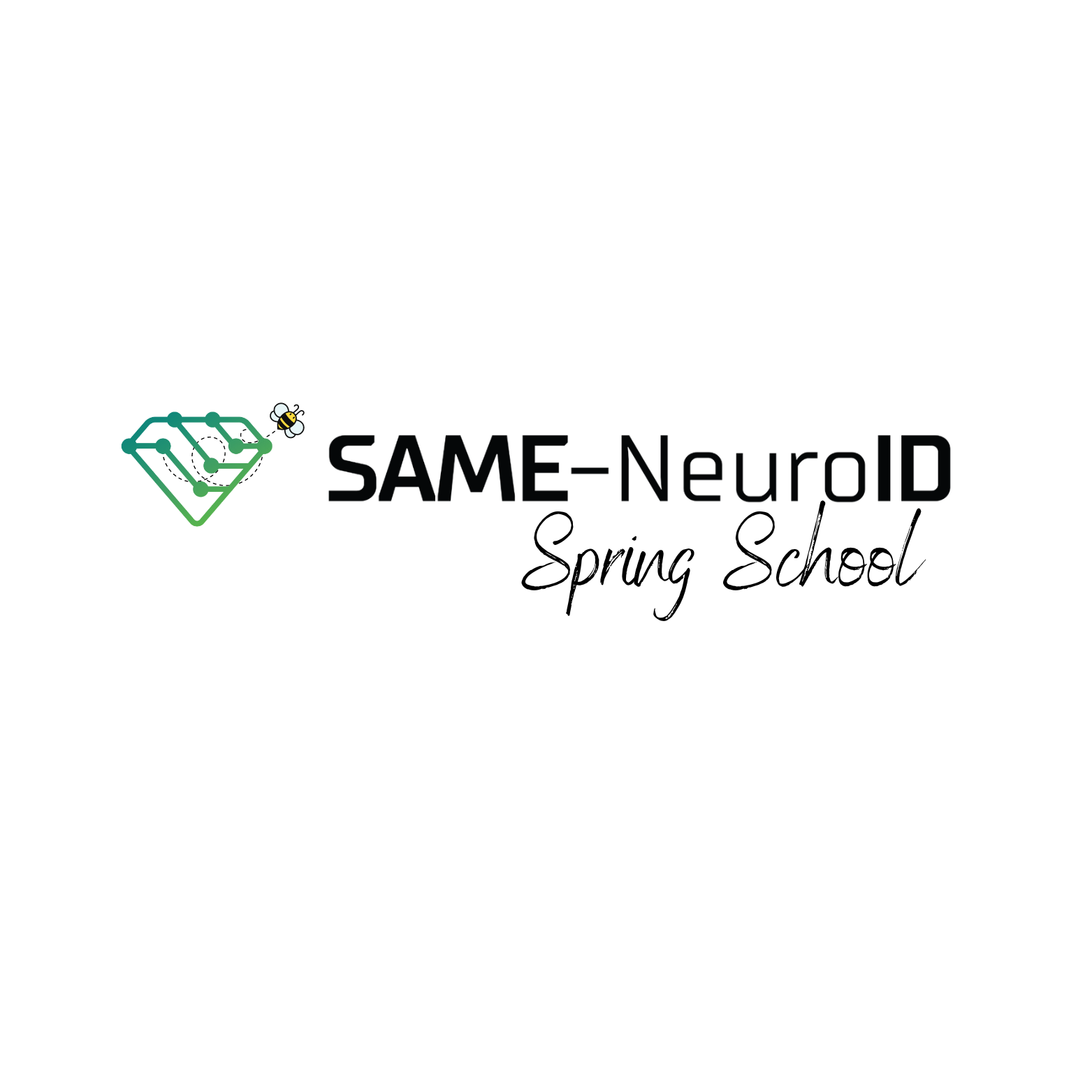 CONTEXT AND SITUATION
Key properties of the context for the job to be done
Specific situation
Include when, if relevant
CRITERIA
(Minimum) criteria of your customer
The must-haves
ALTERNATIVES
Alternative solutions
Competitors
Substitutes
PROBLEMS AND PAINS
Anything that prevent the customer from getting a job done:
- Negative emotions
- Undesired situations
- Costs and risks.
Include the problem severity level
DESIRED OUTCOMES
Outcomes that customer is looking for.
What does the customer’s life look like when problem is solved, and job is done?
Include metrics where possible.
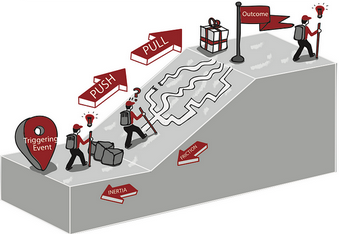 DESIRES AND GAINS
Things that delight your customer.
Unexpected benefits
TRIGGERING EVENTS
Triggers that create a desire for better:
Bad experience
Change in environment
Awareness
JOBS TO BE DONE
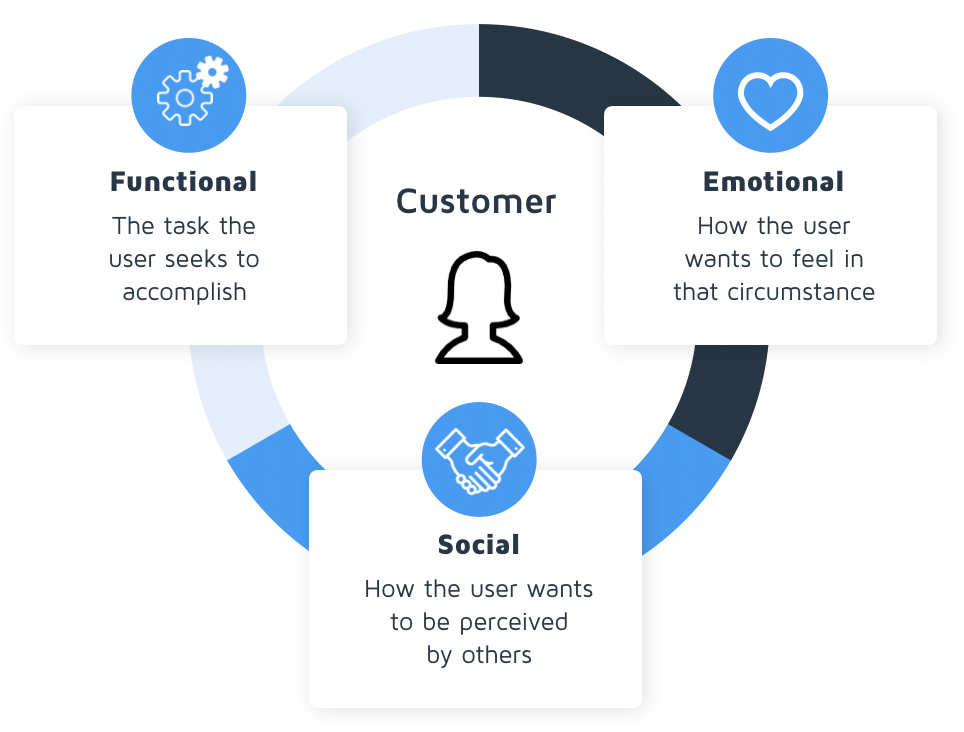 FRICTION
Anything that creates uncertainty when trying a new solution
Includes new habits that need to be formed
INERTIA
Everything that keeps customers from trying new solutions. The status-quo/Habits/Switching costs
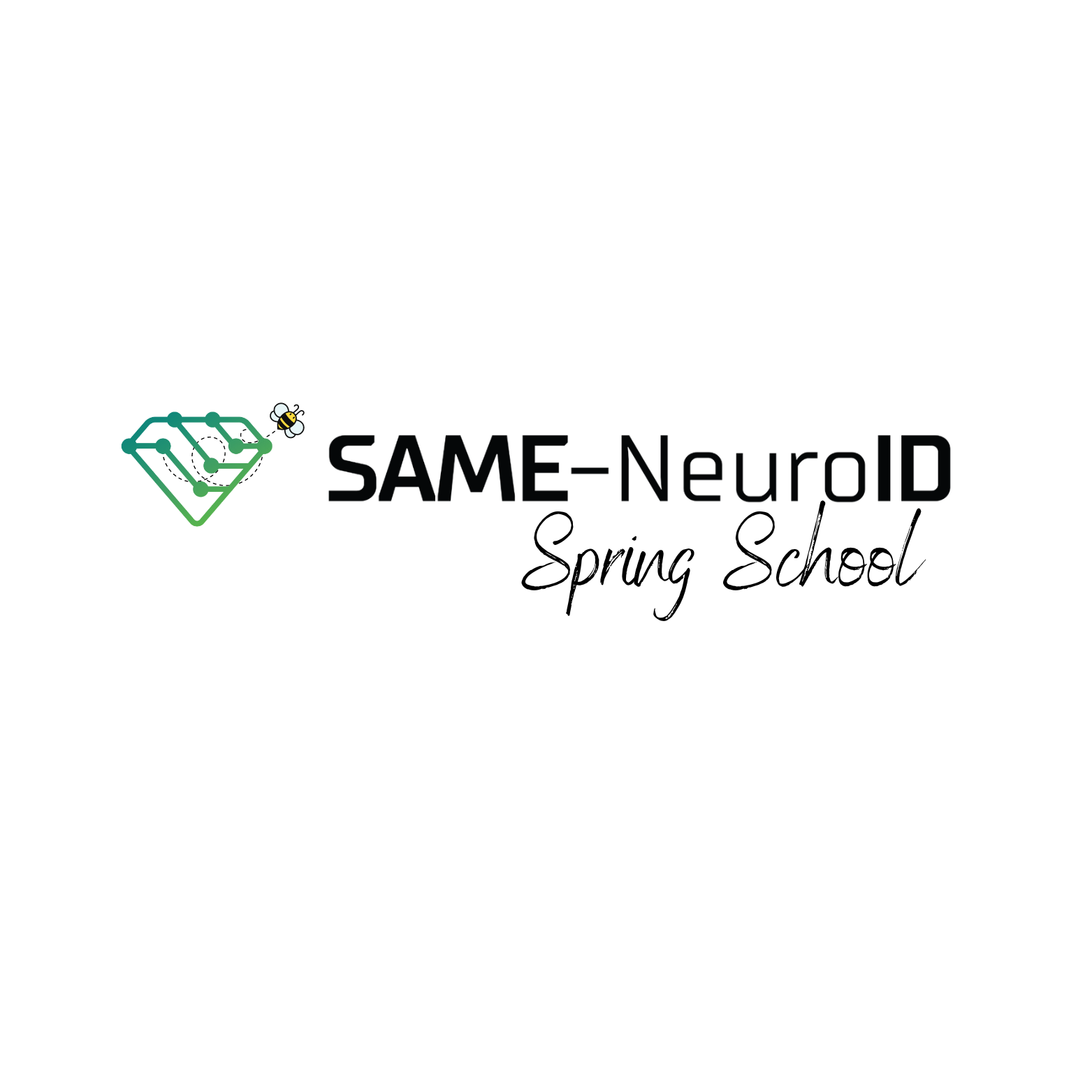 Value proposition
BENEFITS AND VALUE
PRODUCTS AND SERVICES
List products & services
Fulfill functional, social, emotional and related jobs
Important features can be included
Value:
-  This is what drives customers to make buying decisions 
- Often unique to each customer
- WHY your product is important to your customer
Benefits:
The direct result of features  (the promise). The things the customer can 
accomplish because of the features of your product
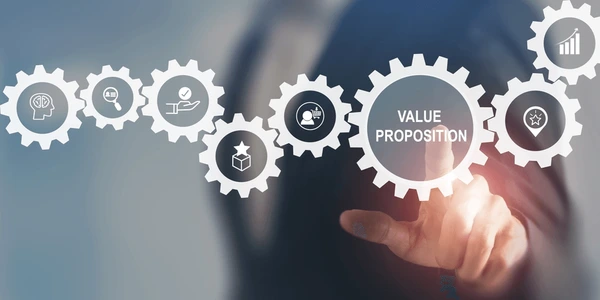 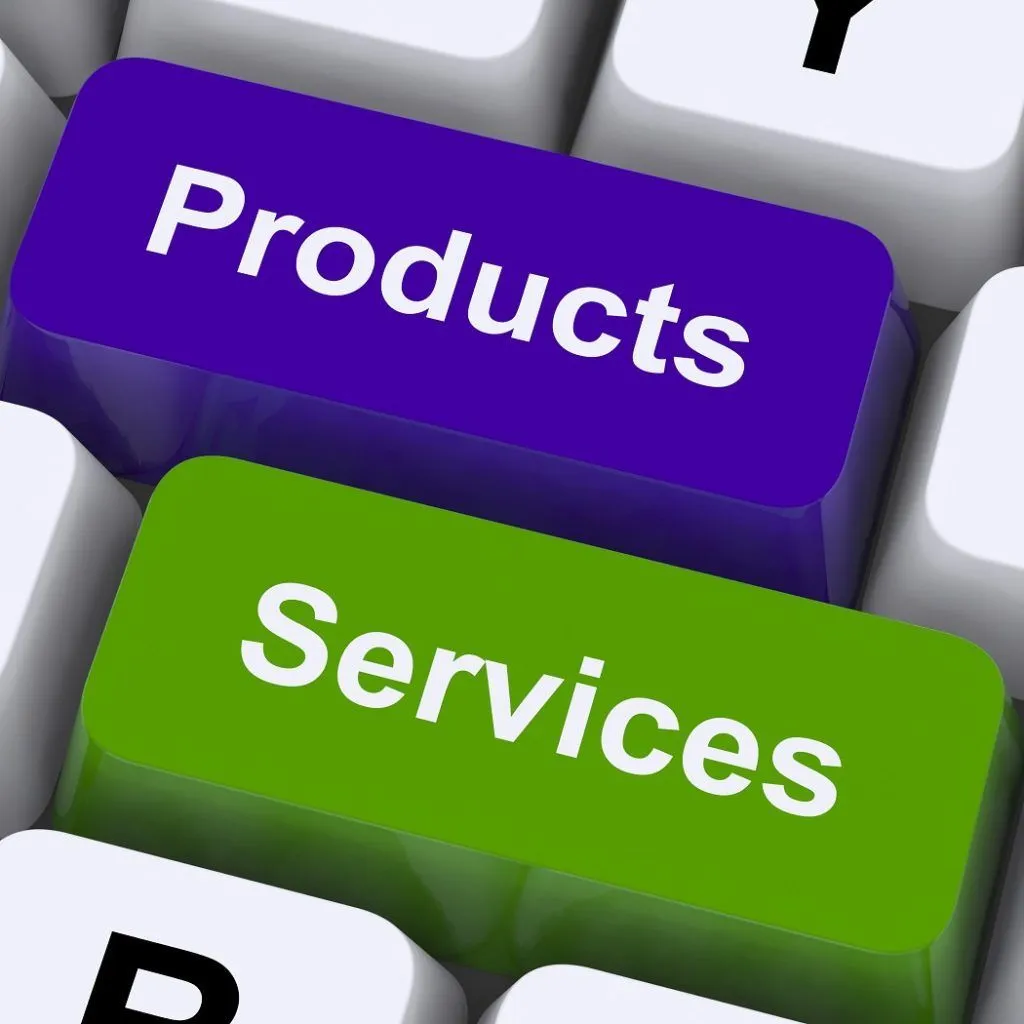 ALSO What’s in it for me? 
Answer: Because of this (feature/benefit), …
Differentiation
Brochure headline
Short headline for your brochure or webiste
Highlights
What you do
The benefit / value
Think: Last sentence of your pitch
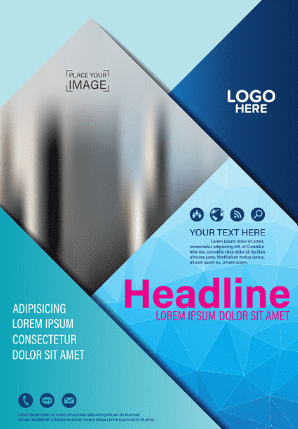 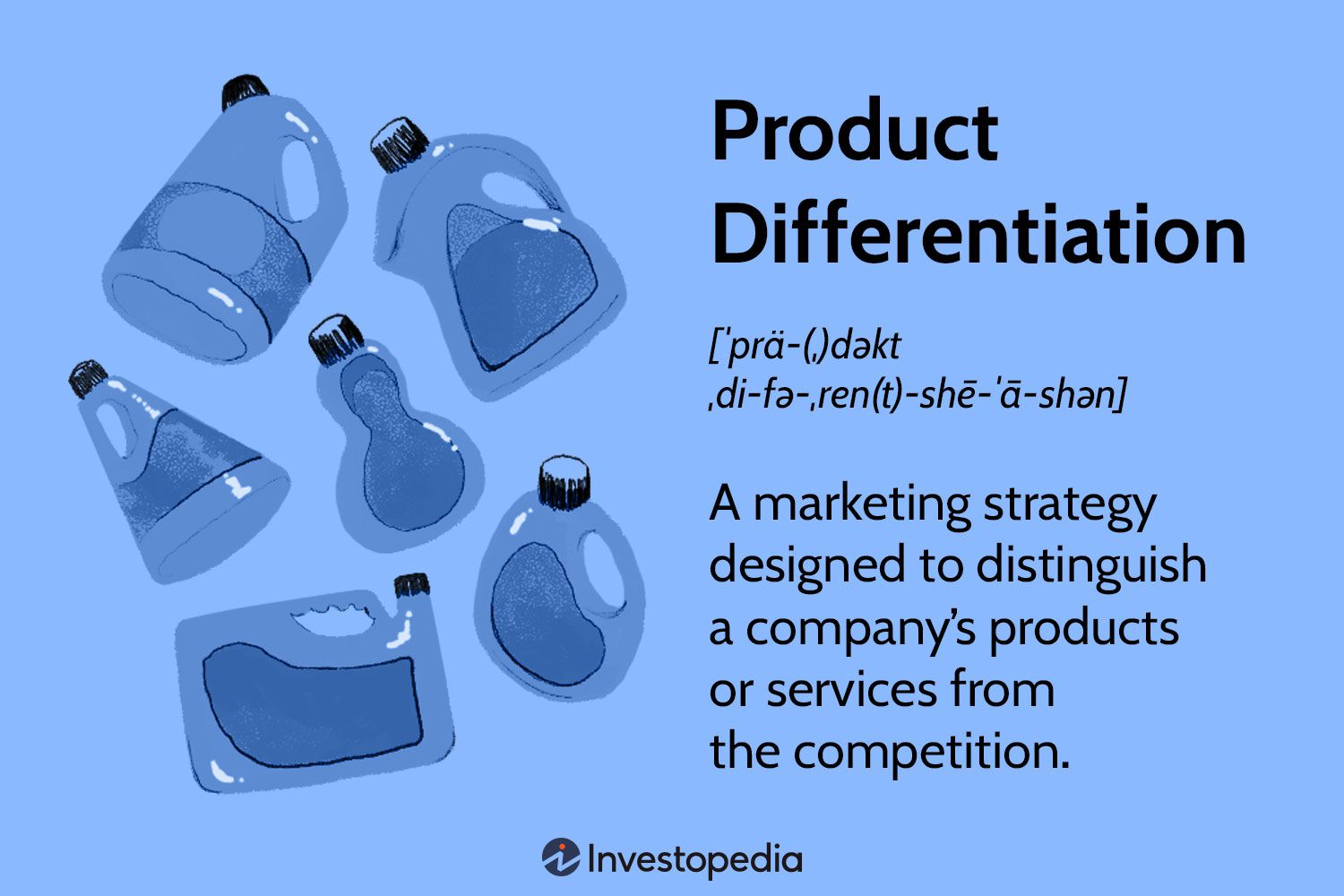 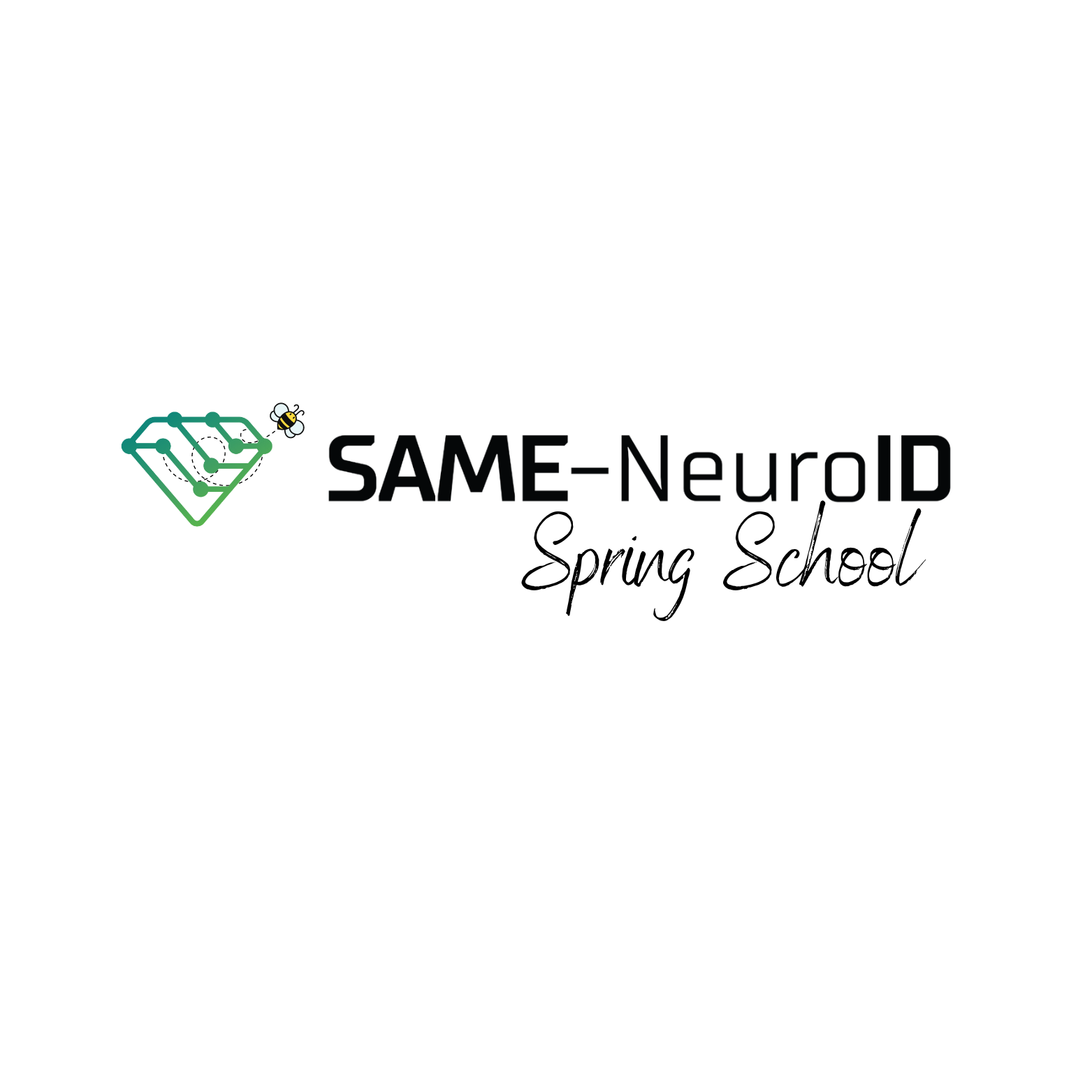 Business Model Canvas
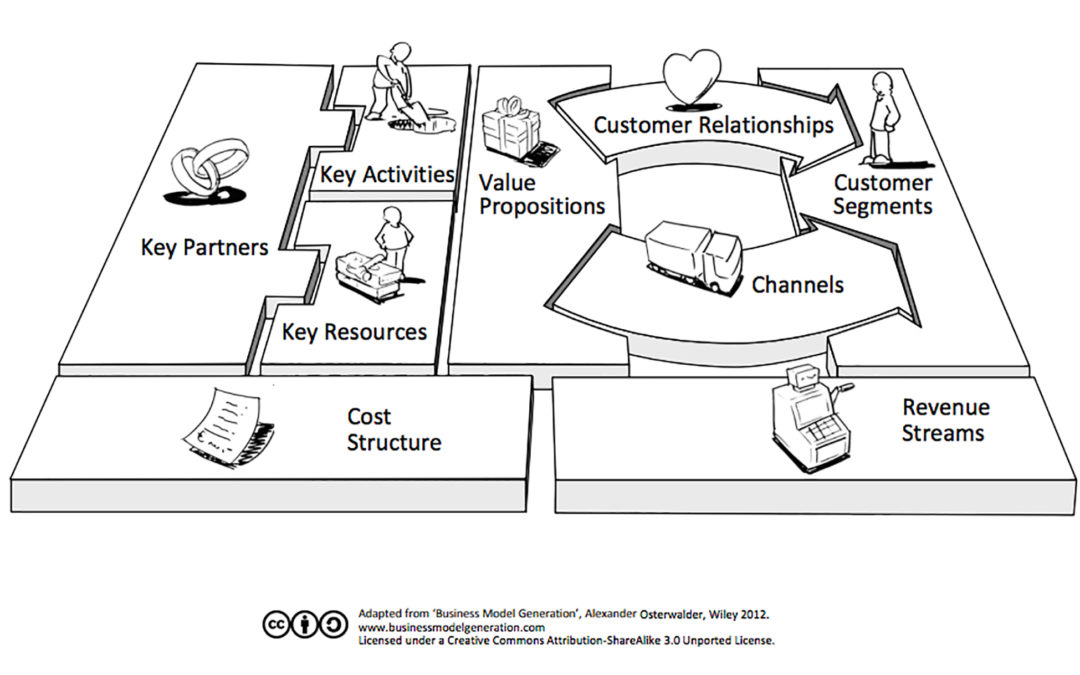 HOW DO I OPERATE?
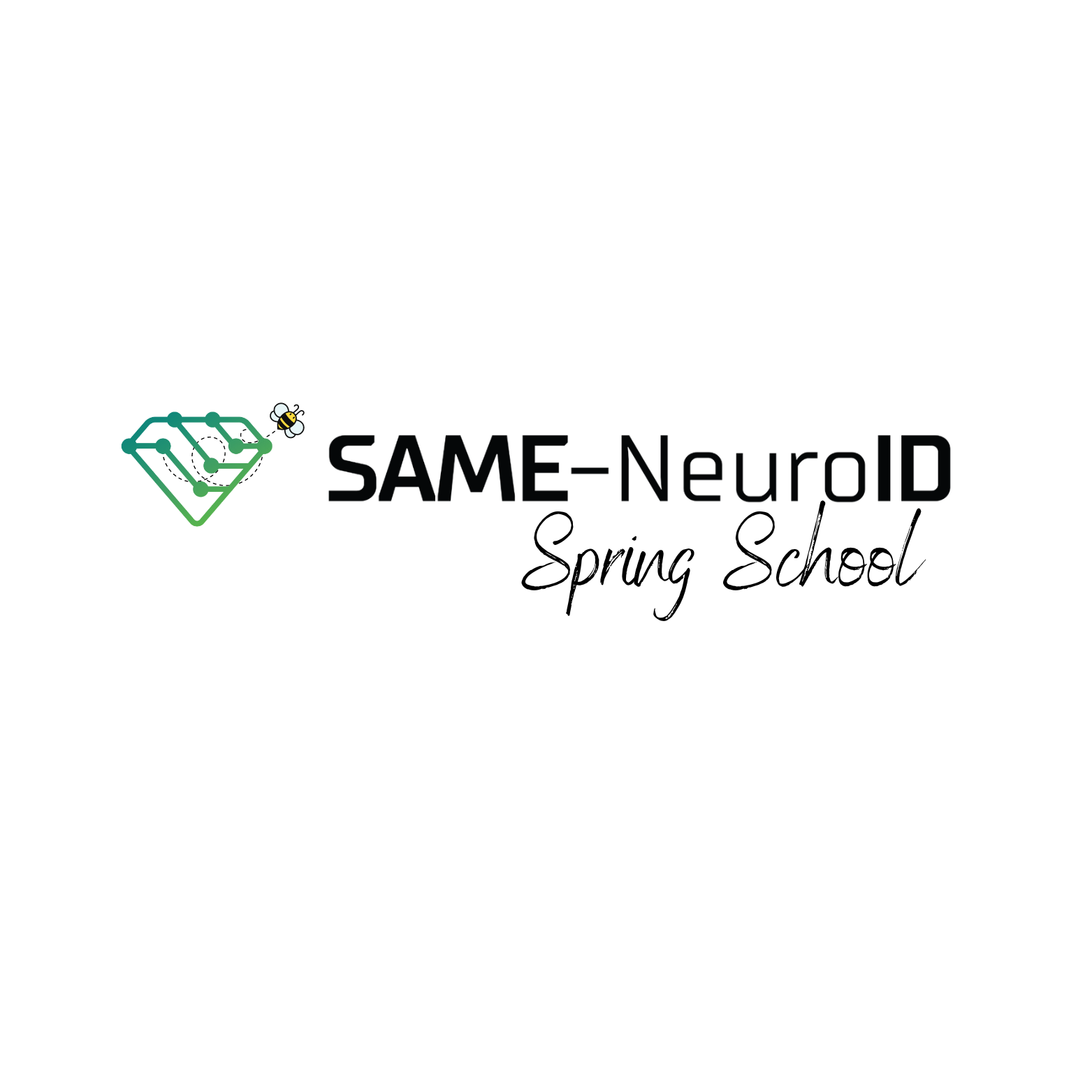 Prepare your Pitch
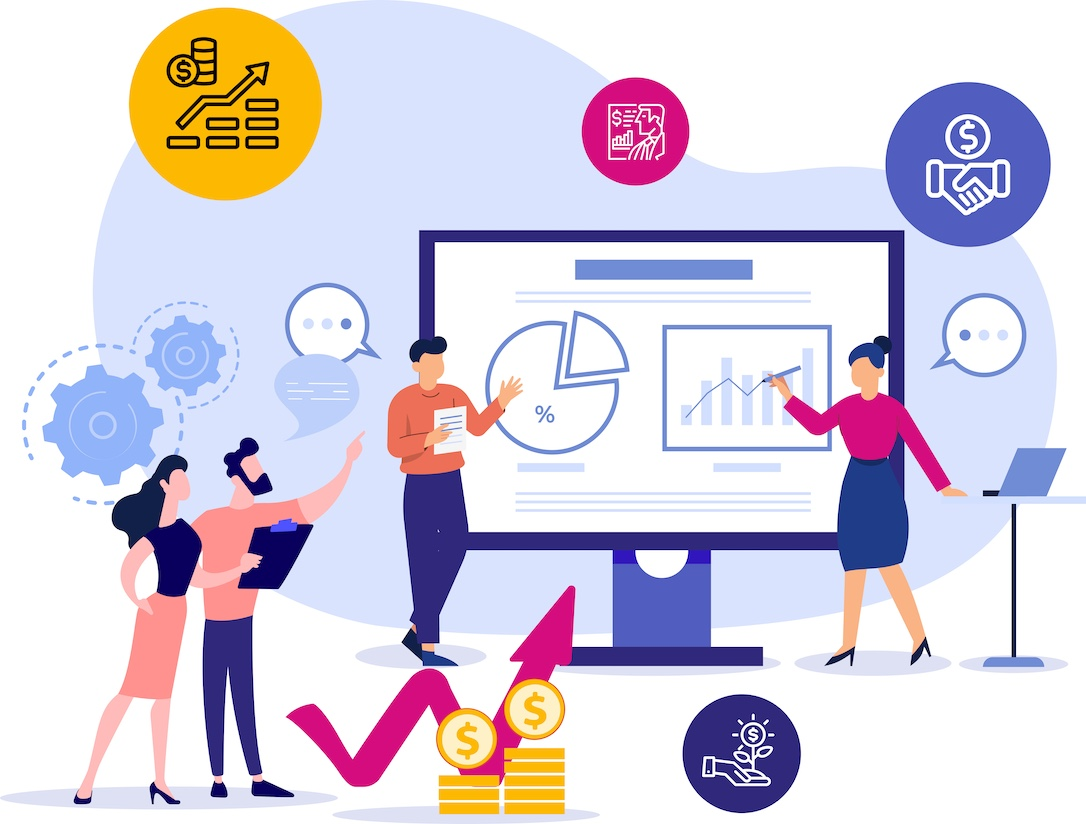 HOW DO I CONVEY THE MESSAGE?
Simon Sinek’s Golden Circle
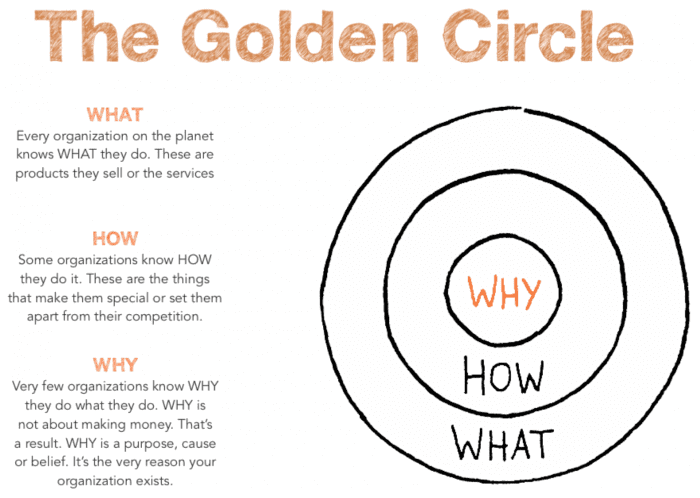 The Pitch Canvas
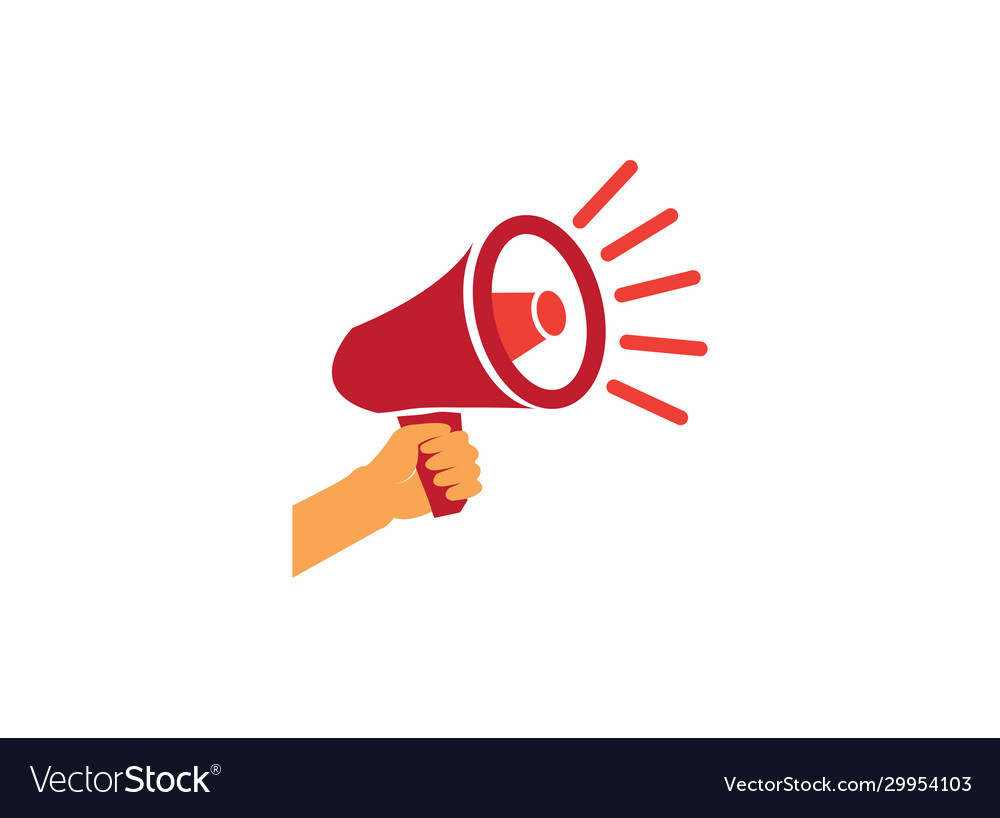 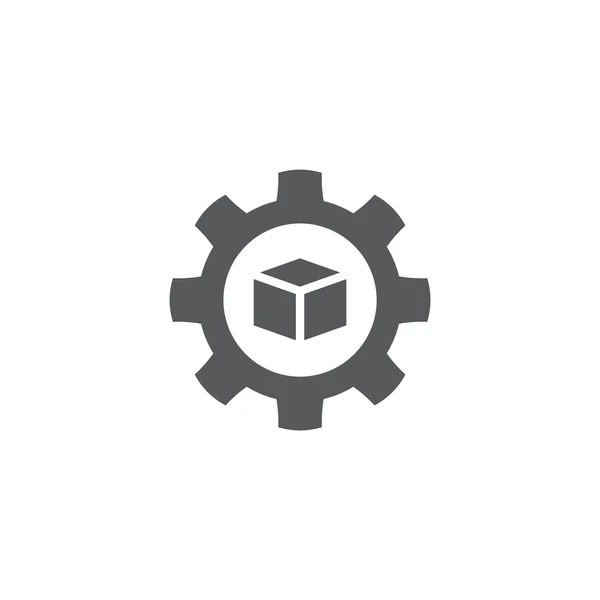 ❶
Simple statement of what change you and your product are making in the world
❸
❷
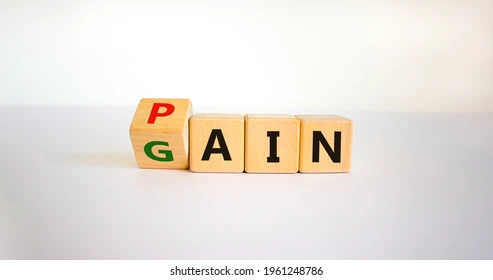 What problem are you solving for your customers?
What does your product do for customers?
How does it work?
Product Not dominating the pitch!
Live Demo?
Screenshot?
Physical product?
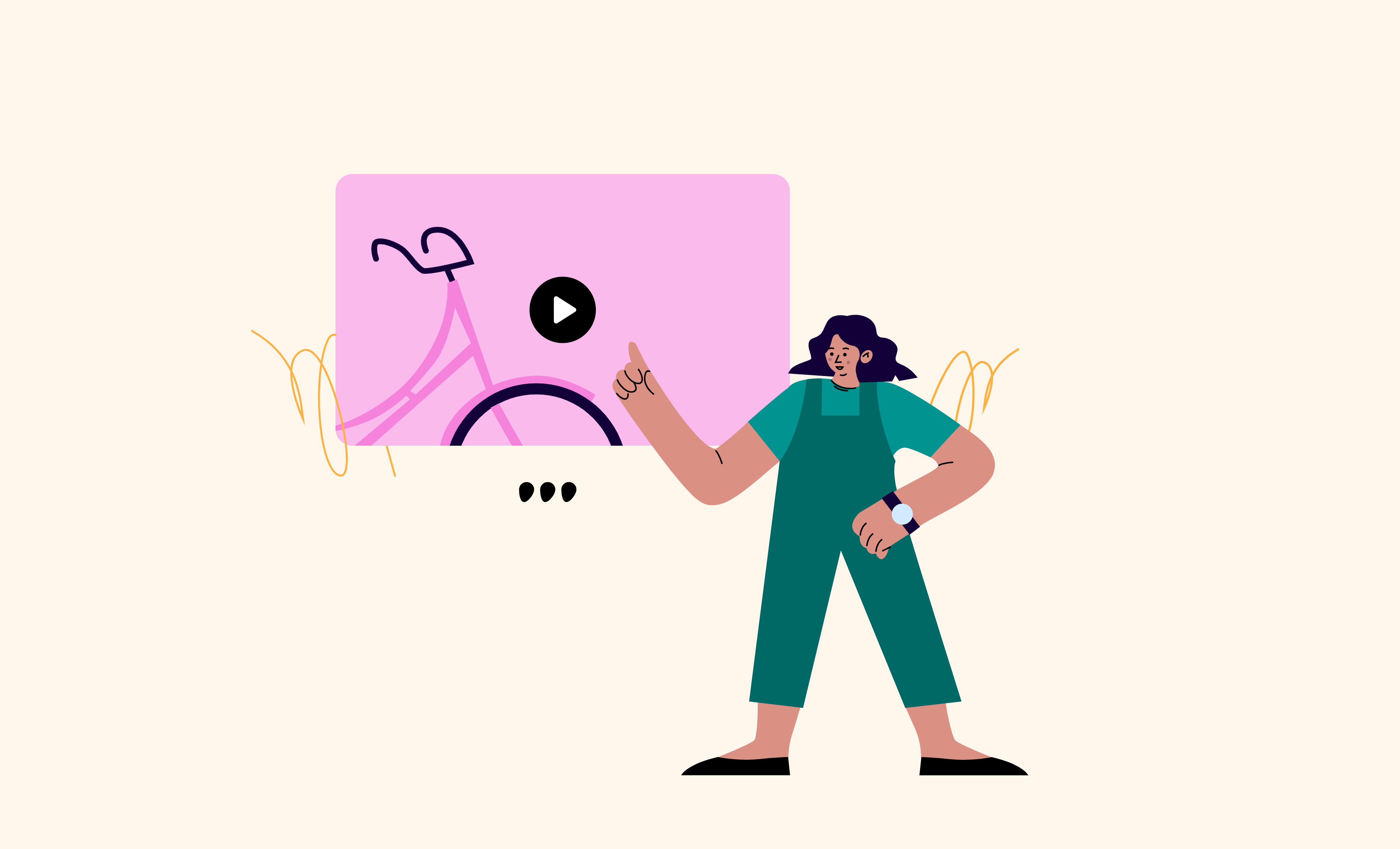 ❹
Product demonstration
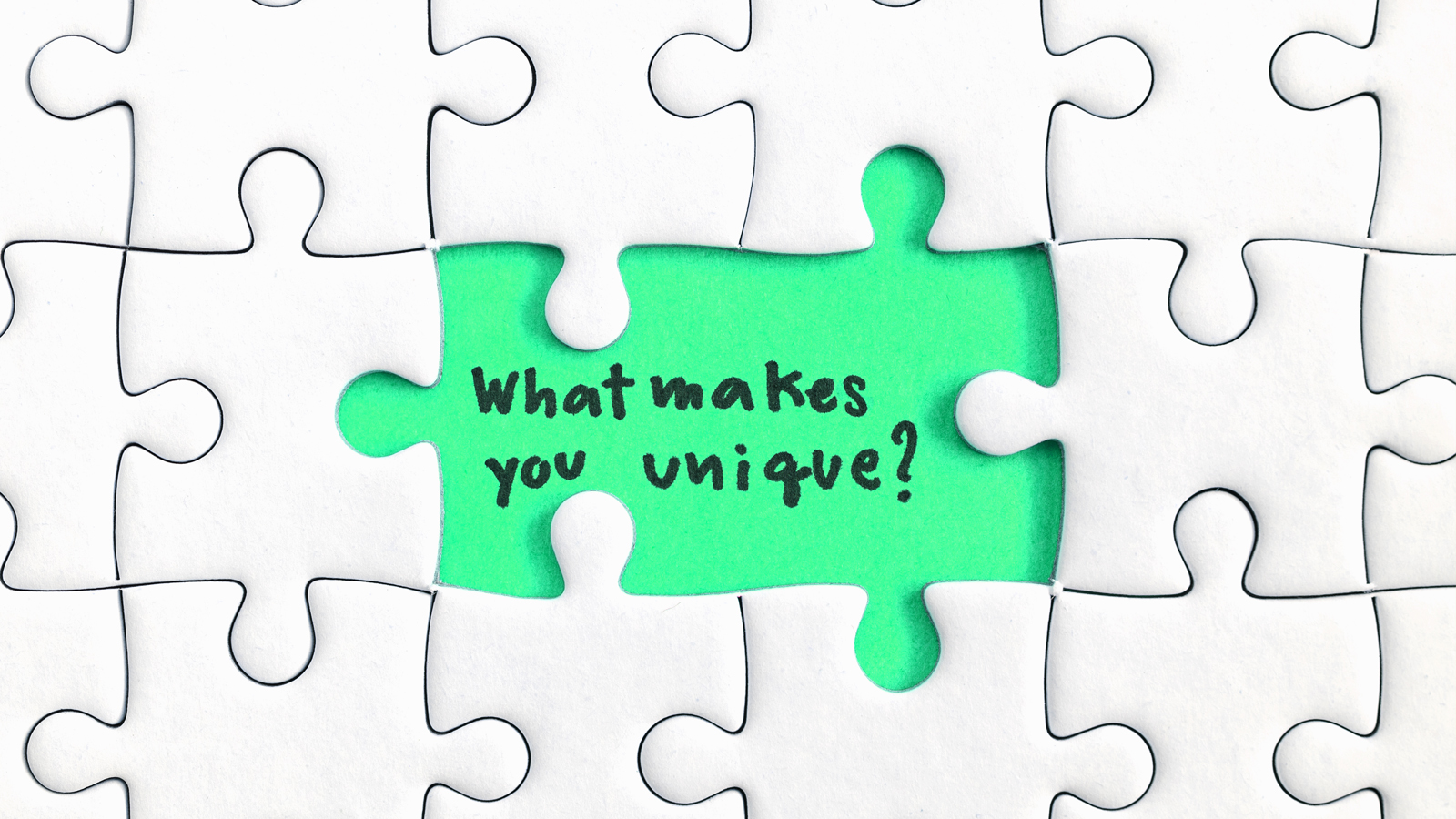 ❺
Show you have researched the market / the competition
Success so far
Pilot customers
Customer quotes …
❻
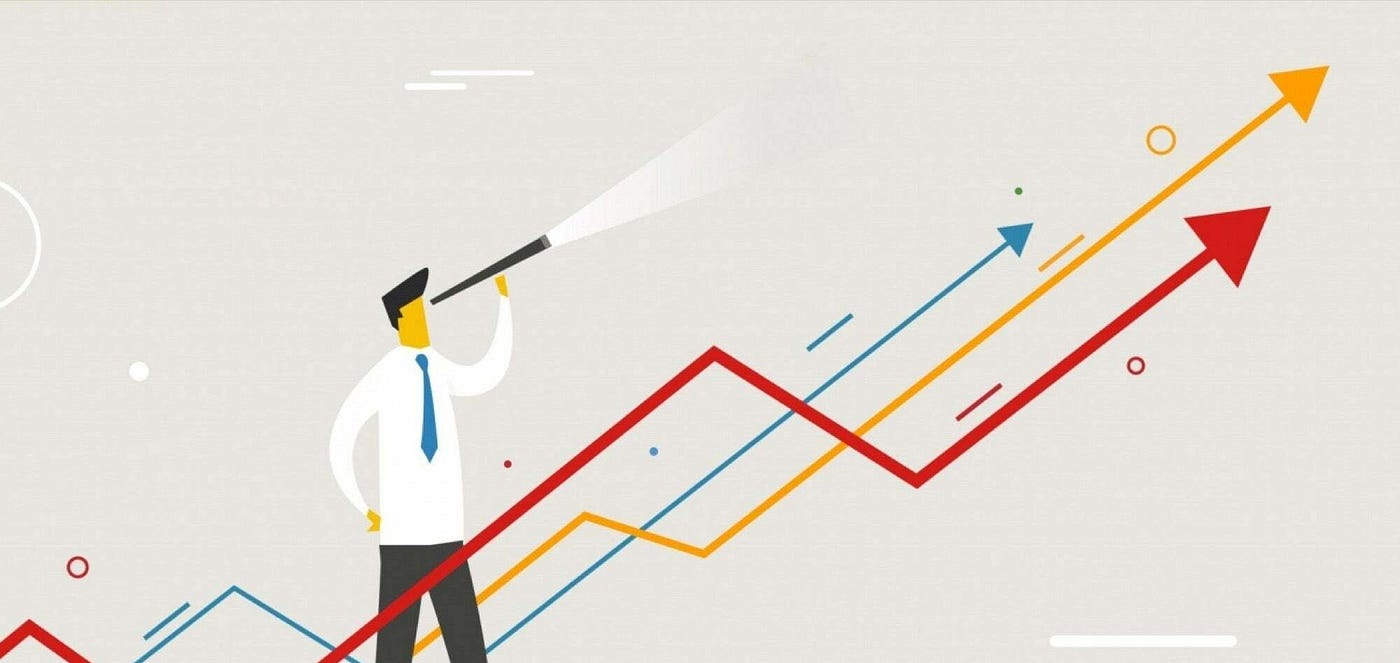 Customer traction
The Pitch Canvas
How do you get paid?
Growth opportunity?
Scaling?
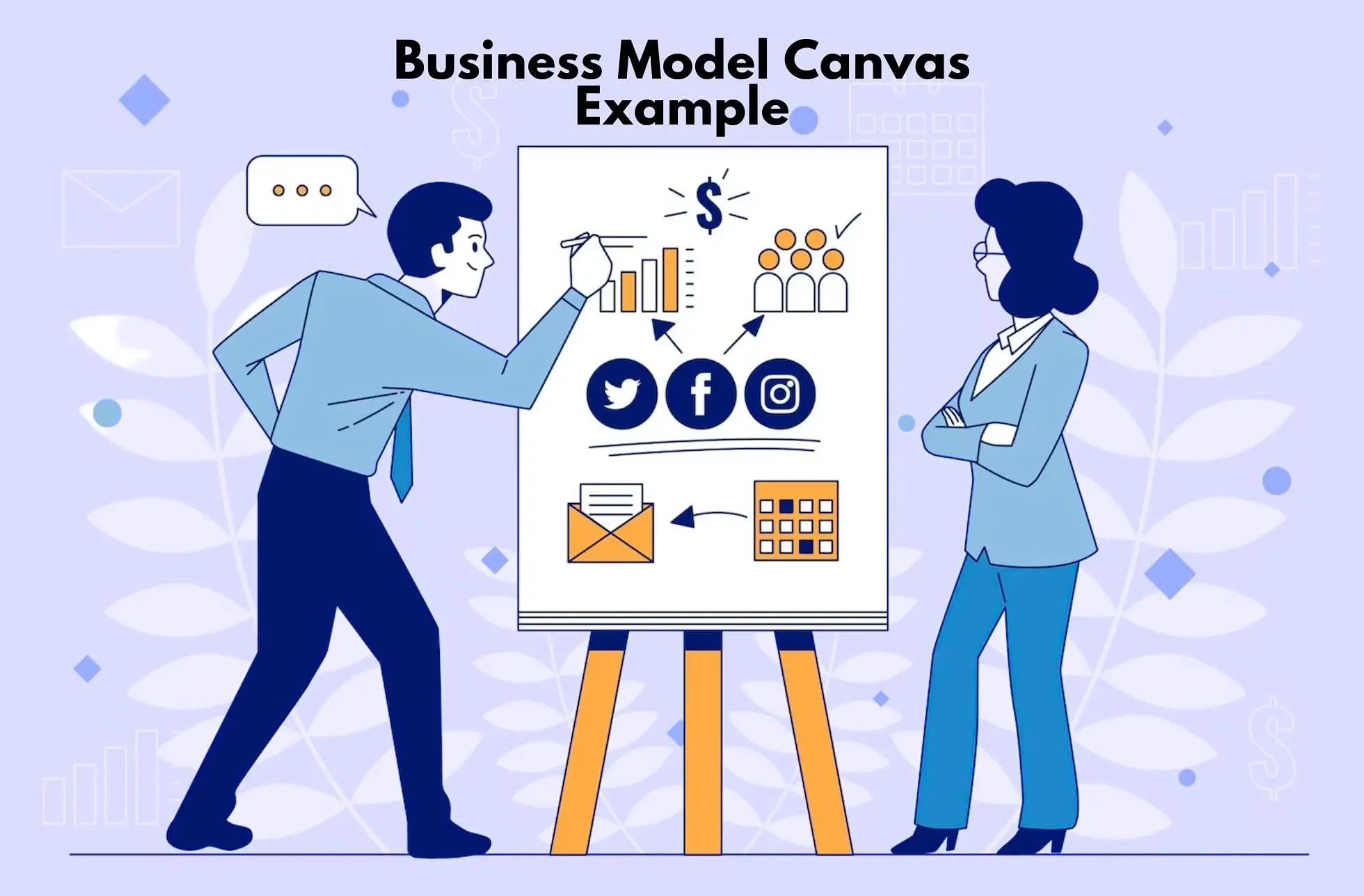 ❼
Business Model
How much are you looking for?
How many and what type of investors?
What will you use the investment for?
Milestones?
❽
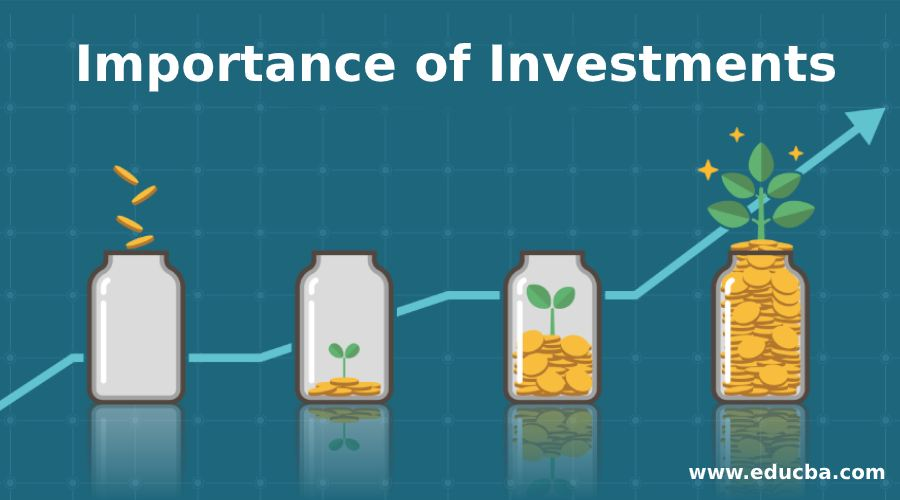 Investments
❾
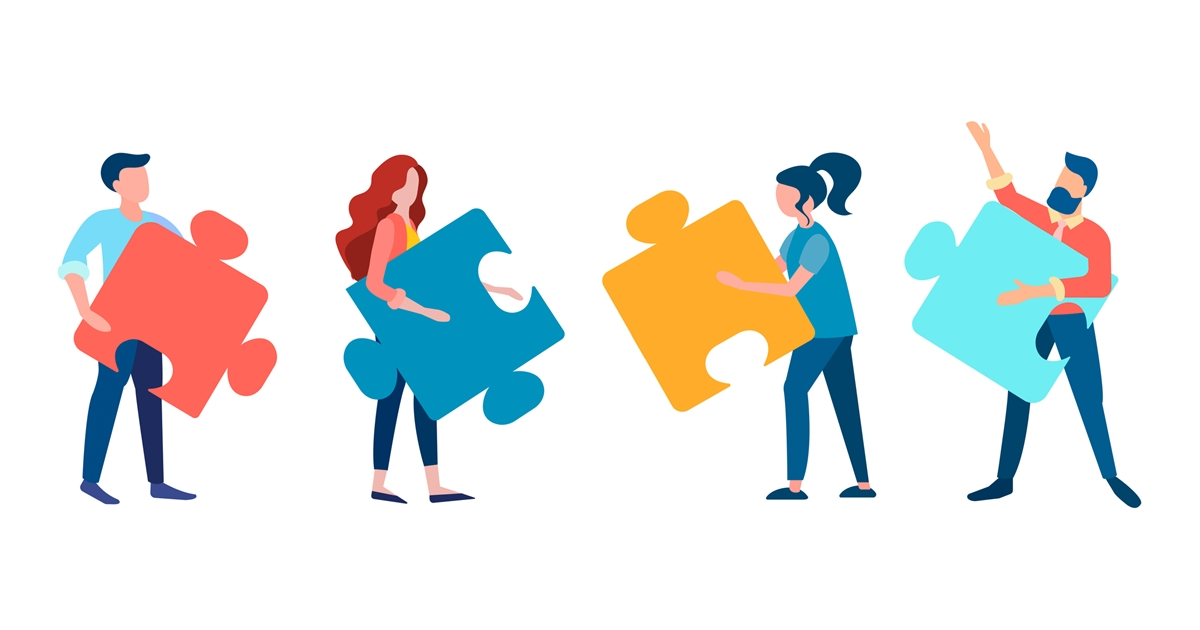 Your team experience goes here
Team
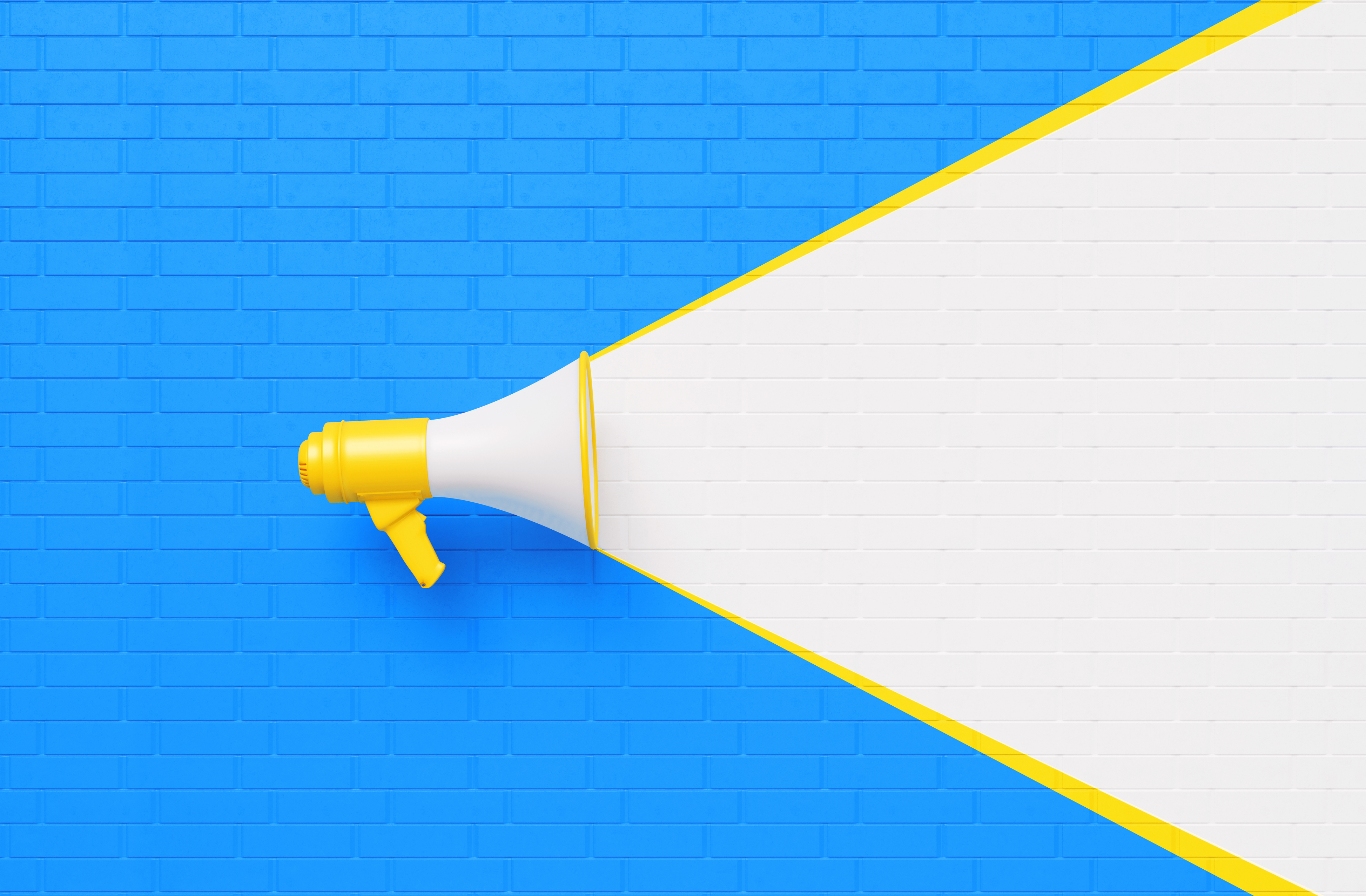 End statement /
Call to action
❾
Finish strong!
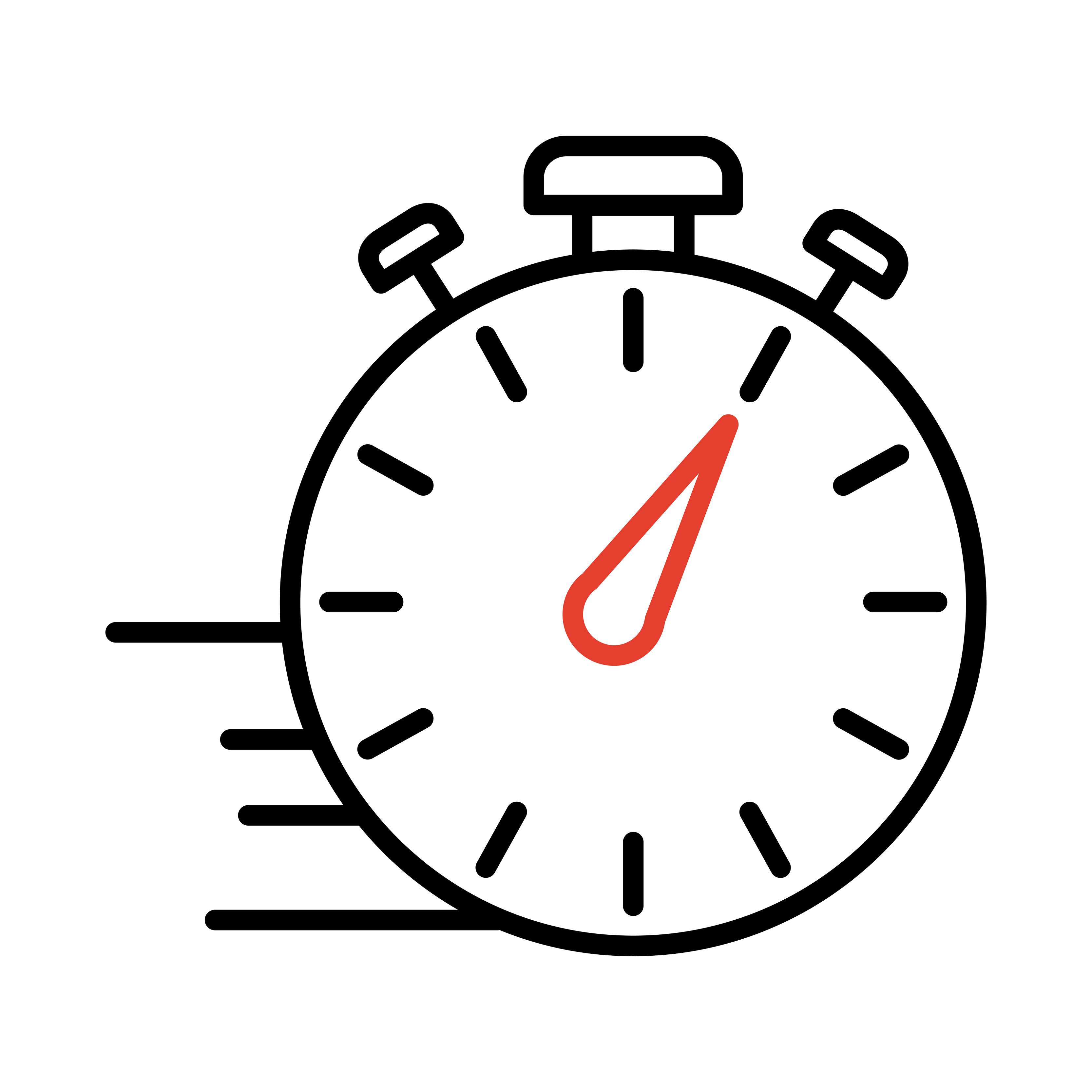 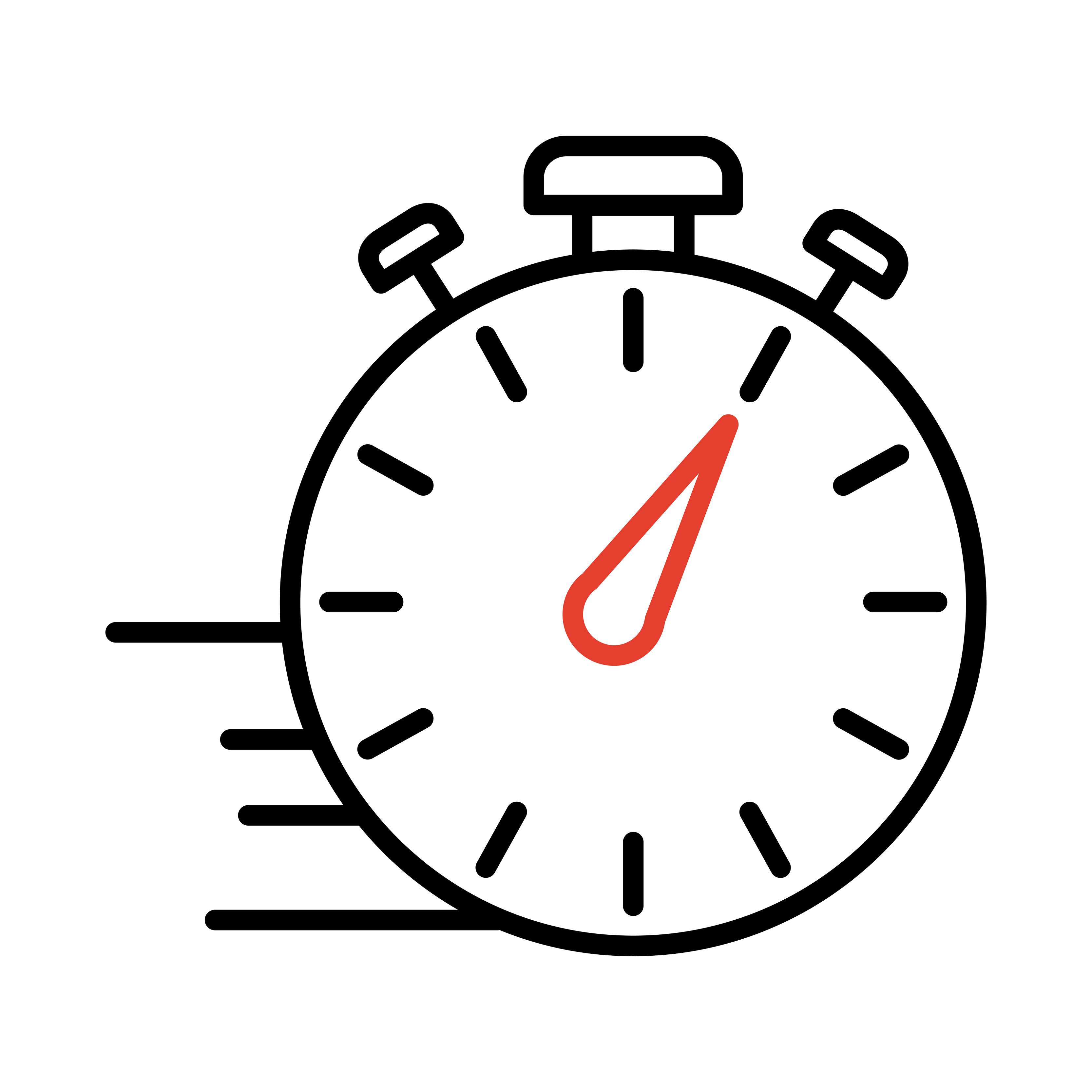 AND FOR ALL THIS YOU HAVE ………. 5 MINUTES!